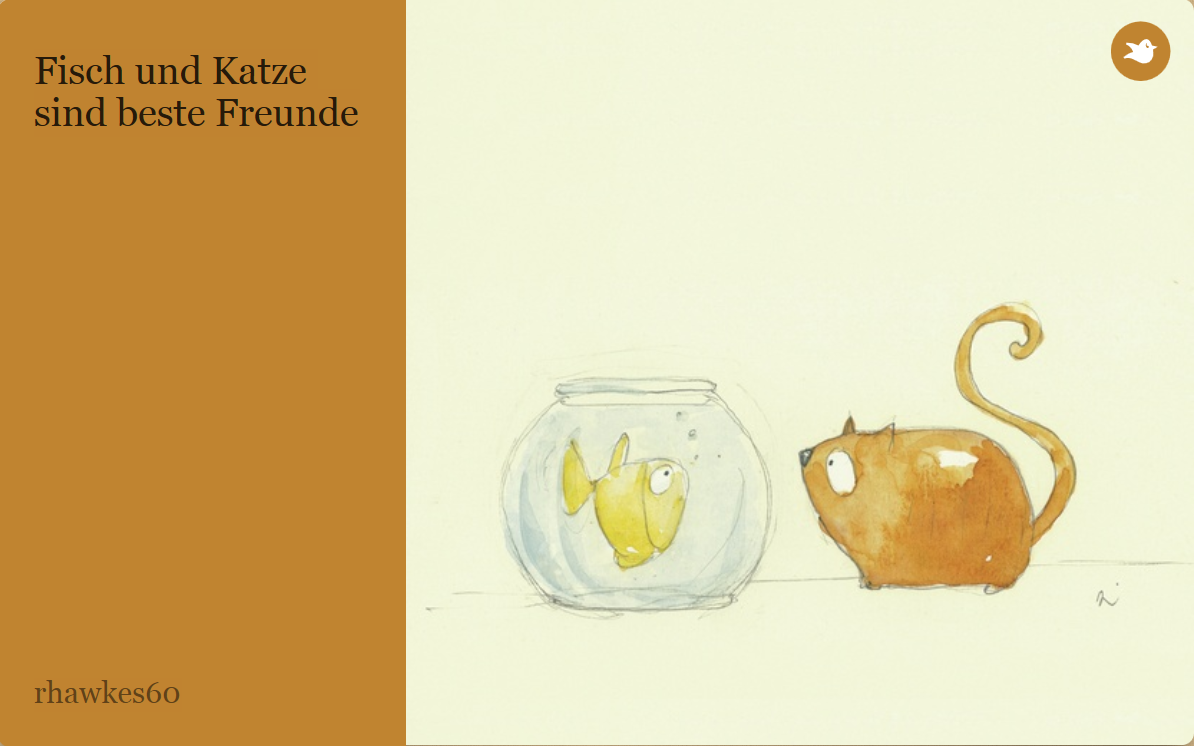 [Speaker Notes: Students have revised SEIN and HABEN for homework.Start the lesson by narrating the story.  Tell it twice through.Then give students the worksheet for them to complete.  This is a full lesson’s activity, but if there is any time at the end, students can complete any suitable SEIN / HABEN plenary e.g. chanting the songs, mini whiteboard translations etc…]
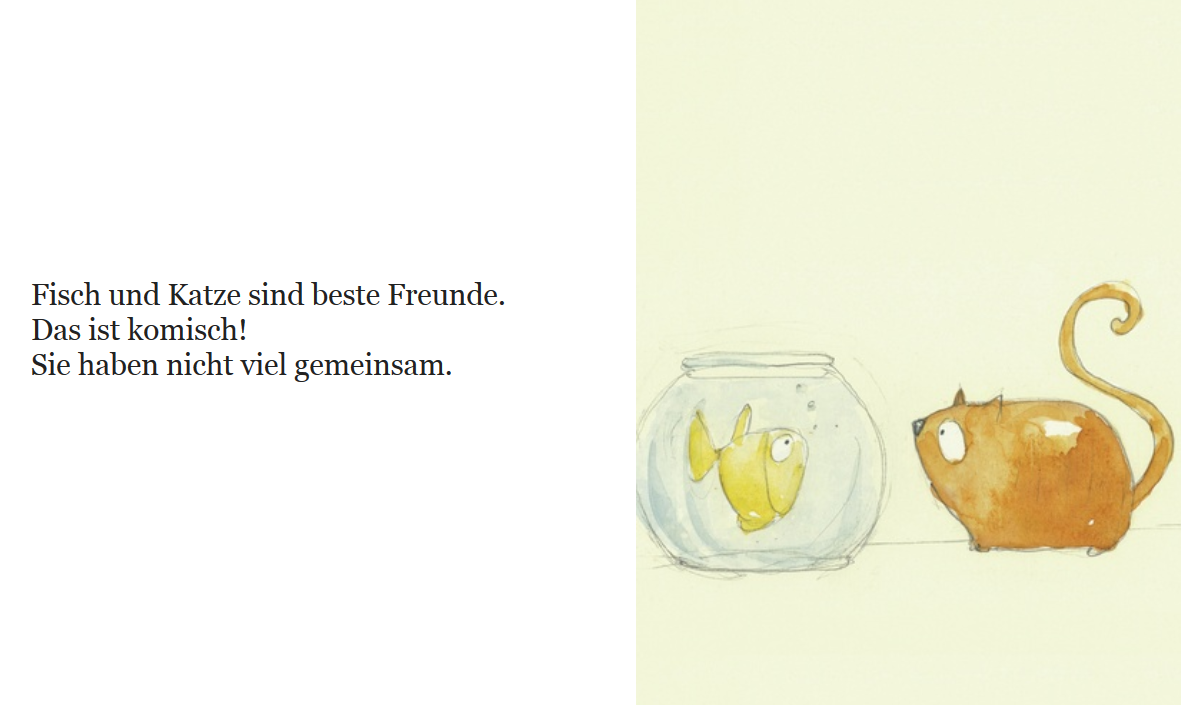 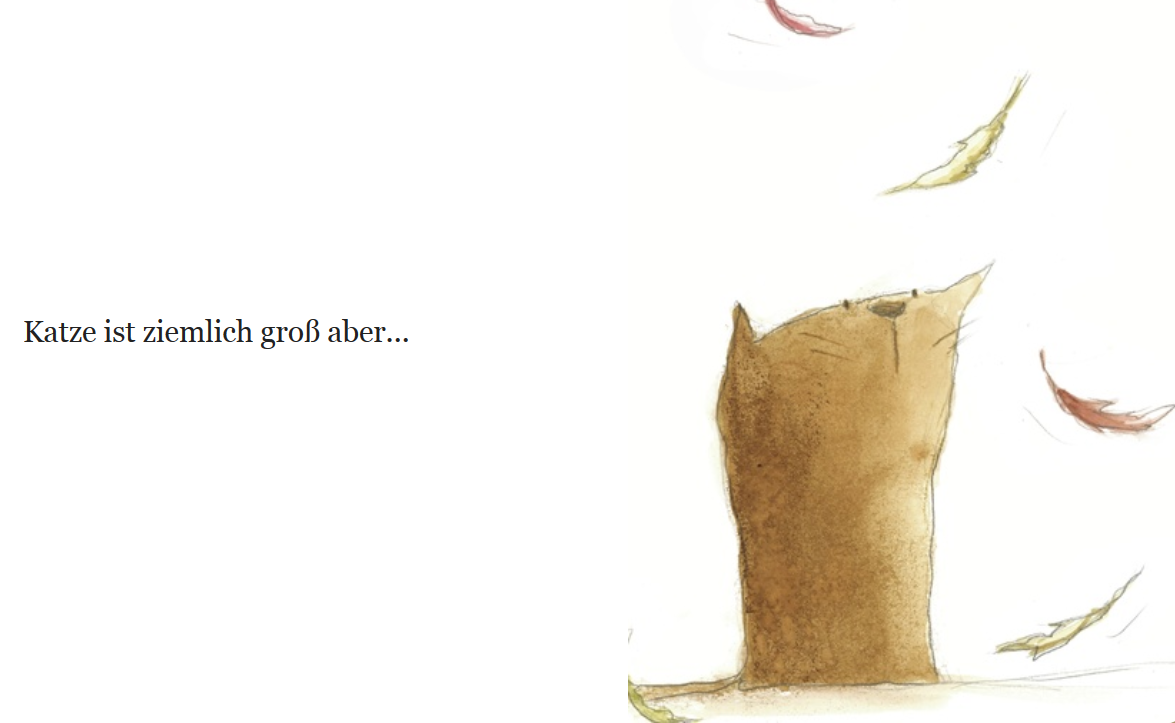 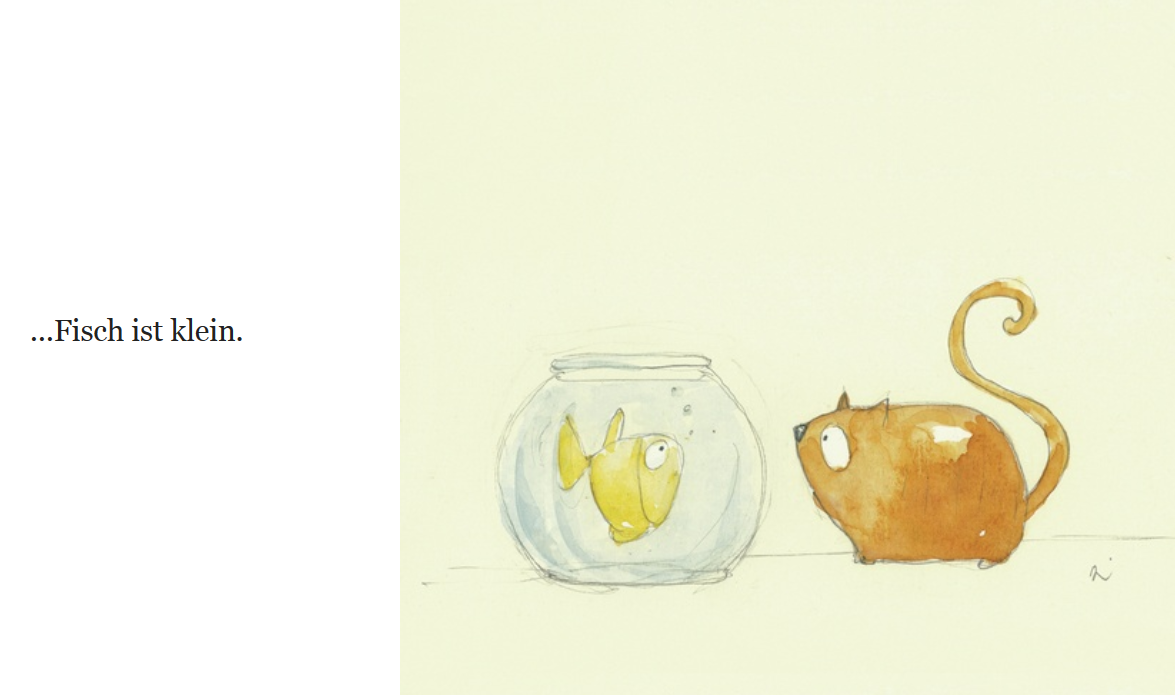 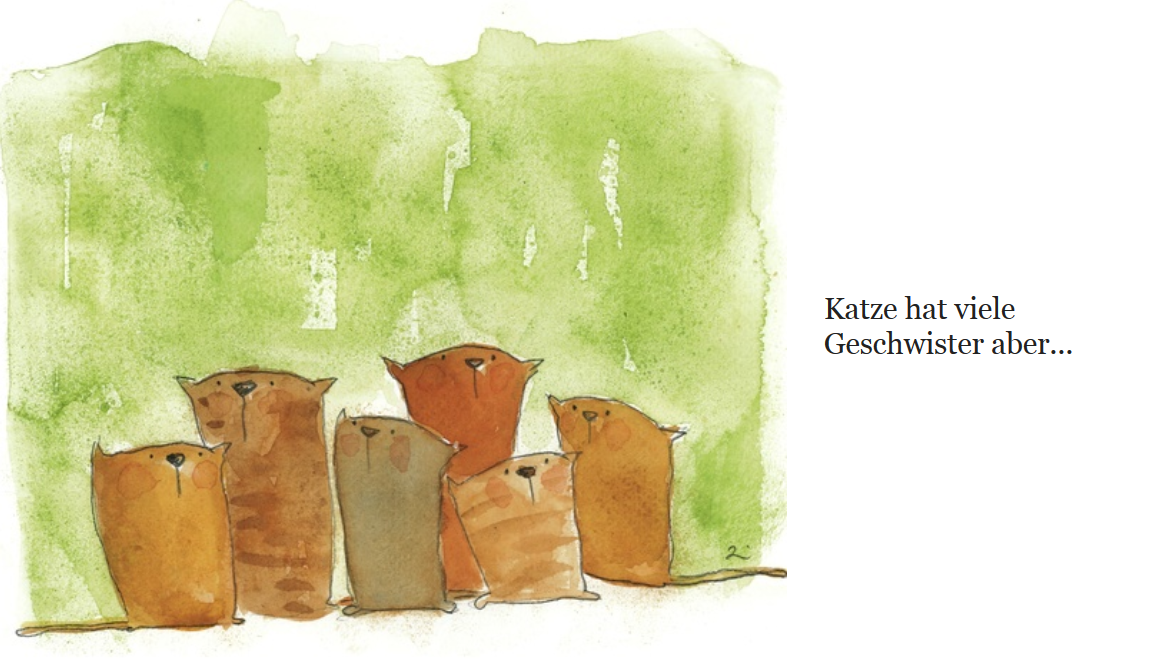 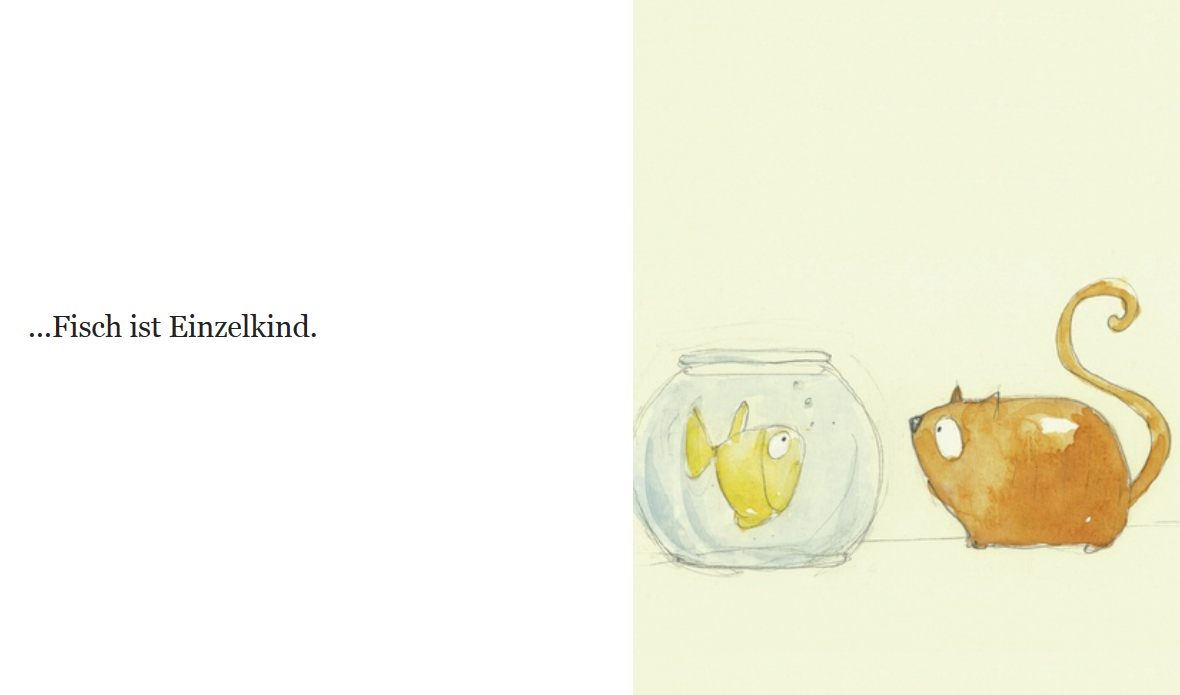 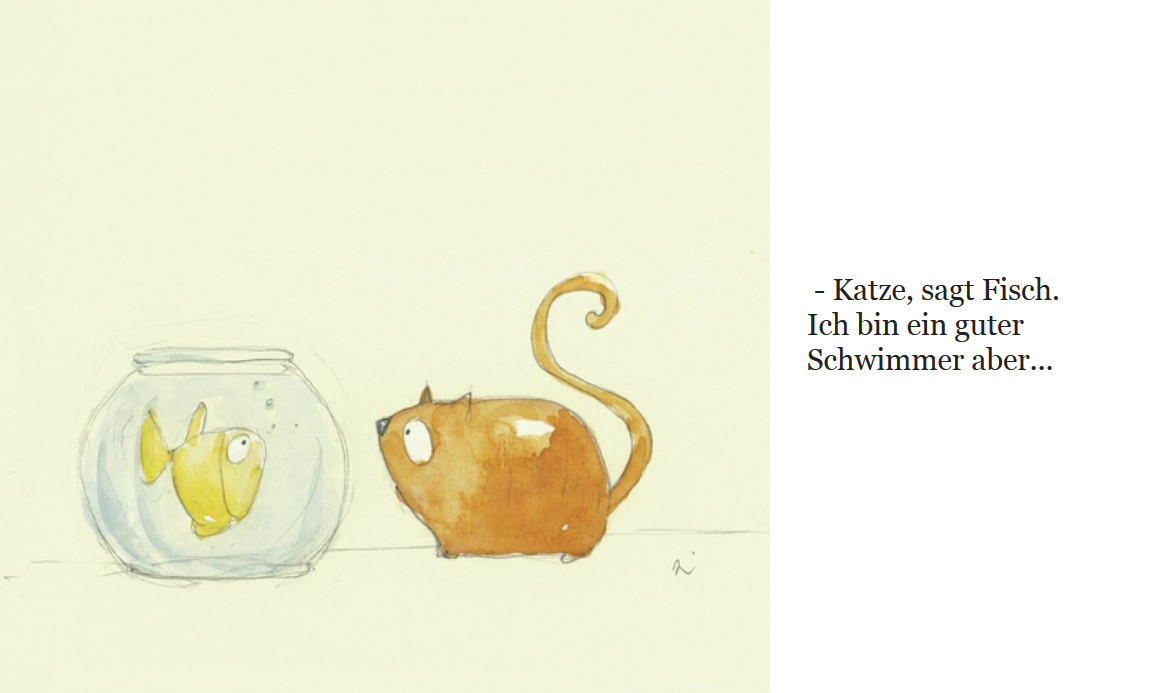 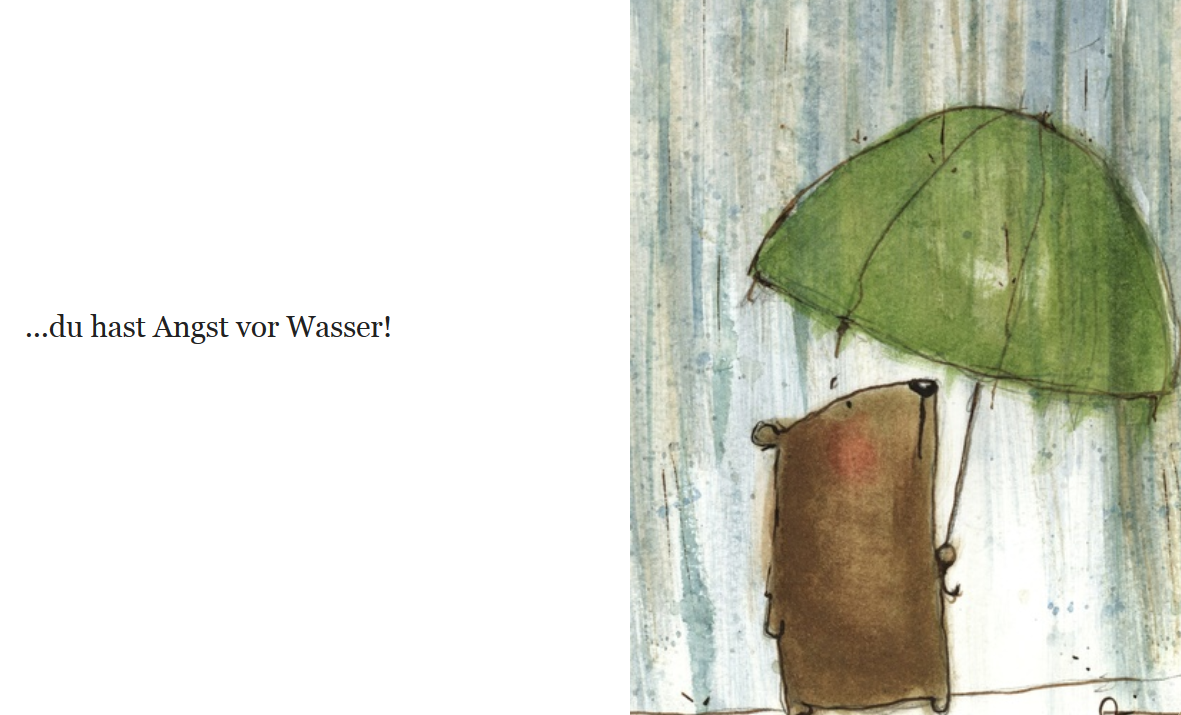 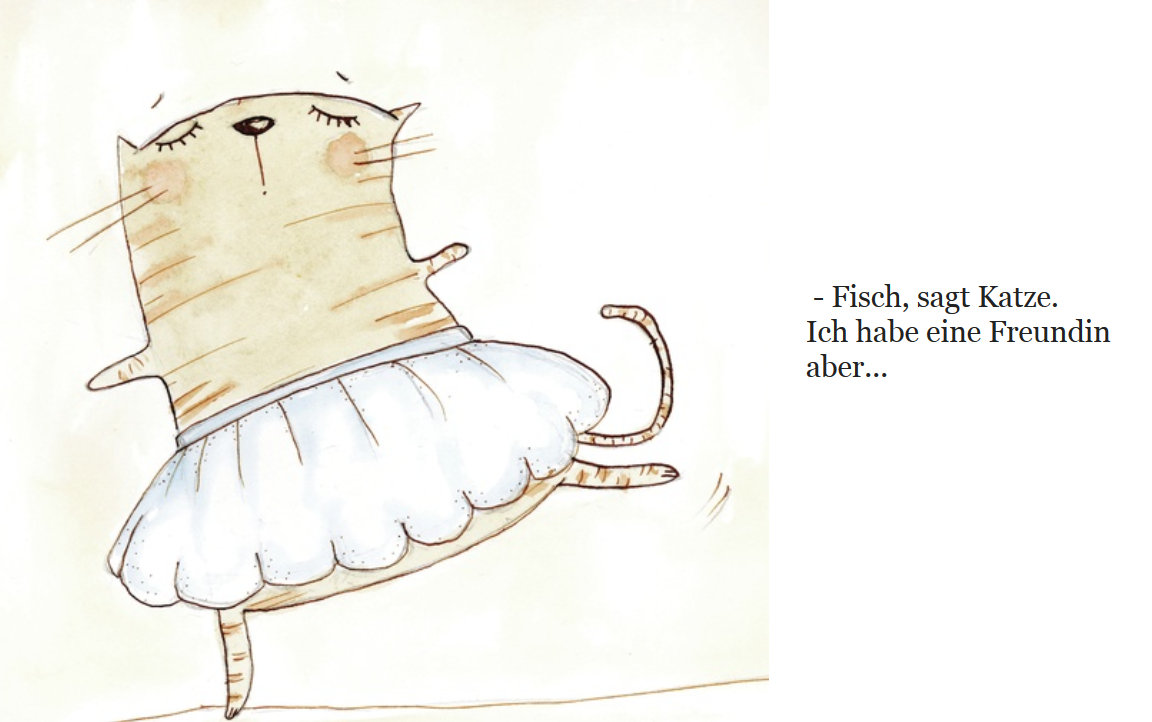 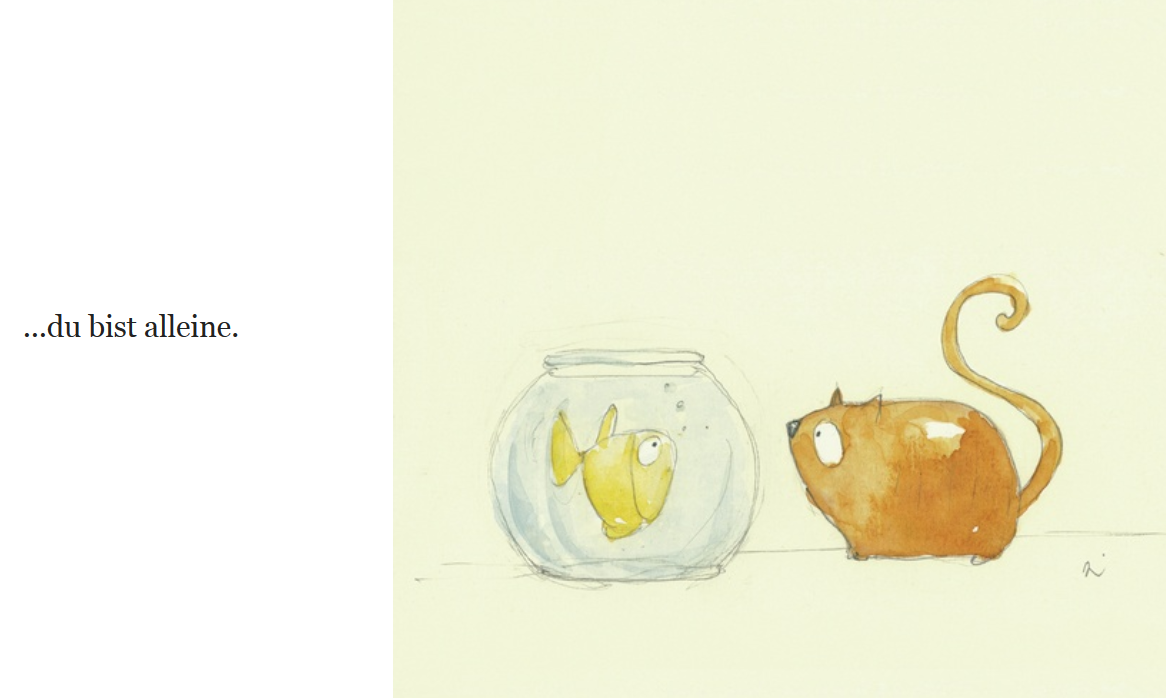 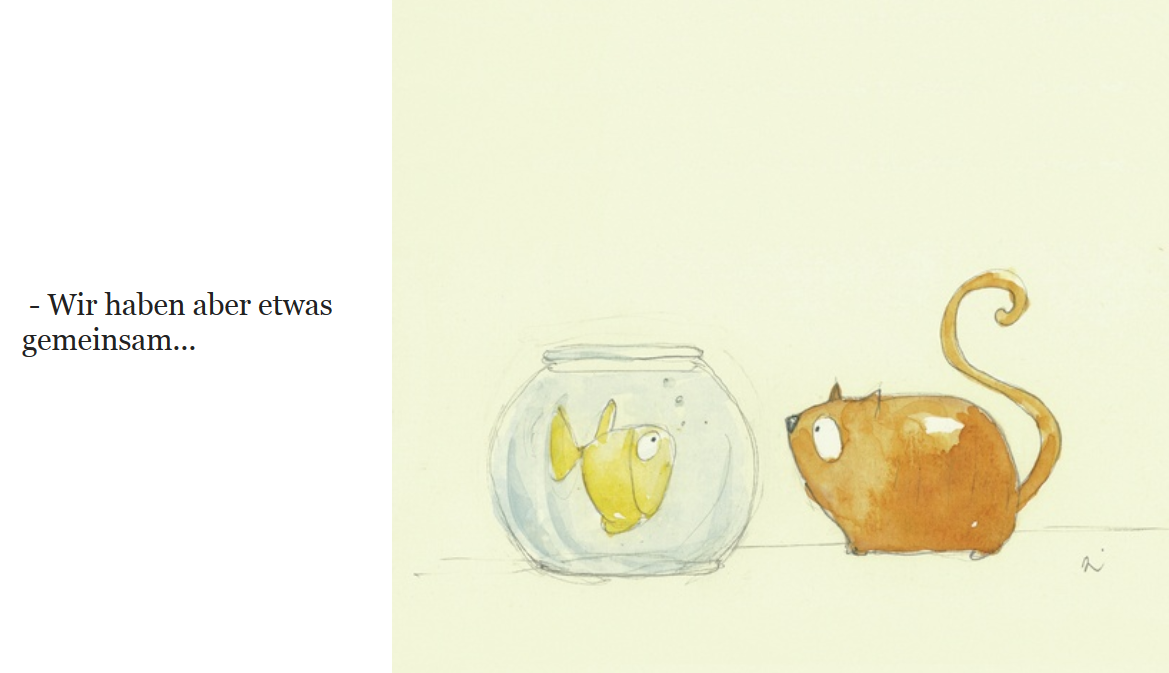 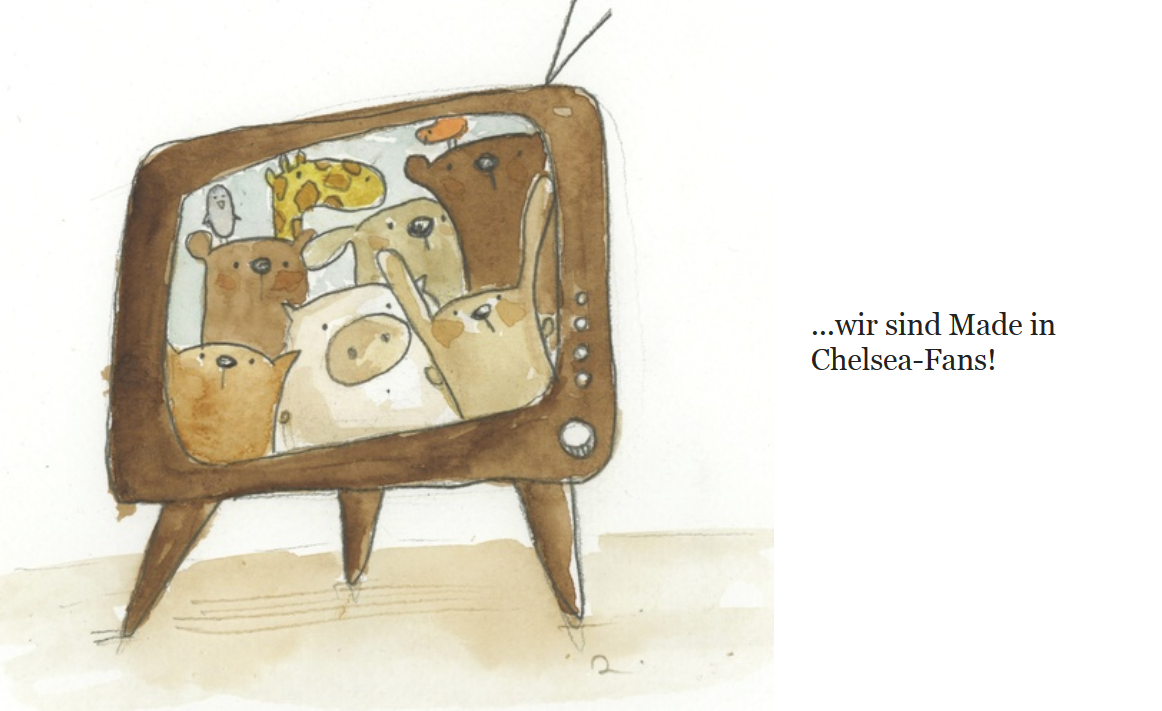 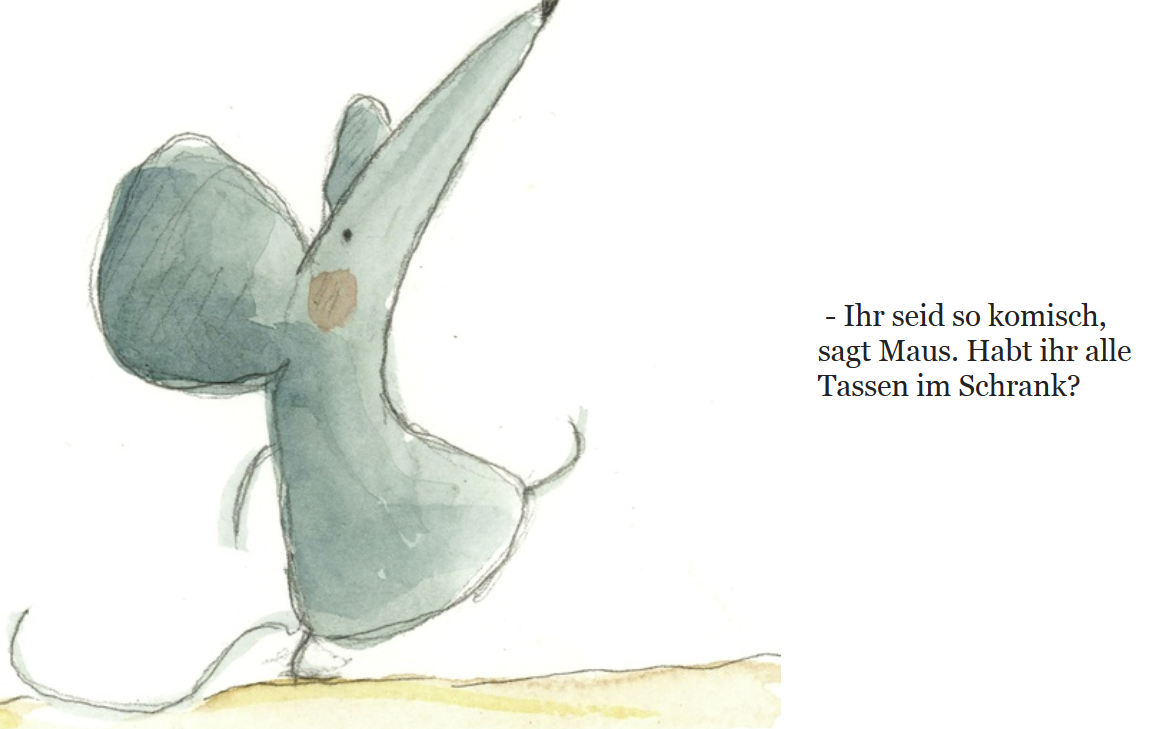 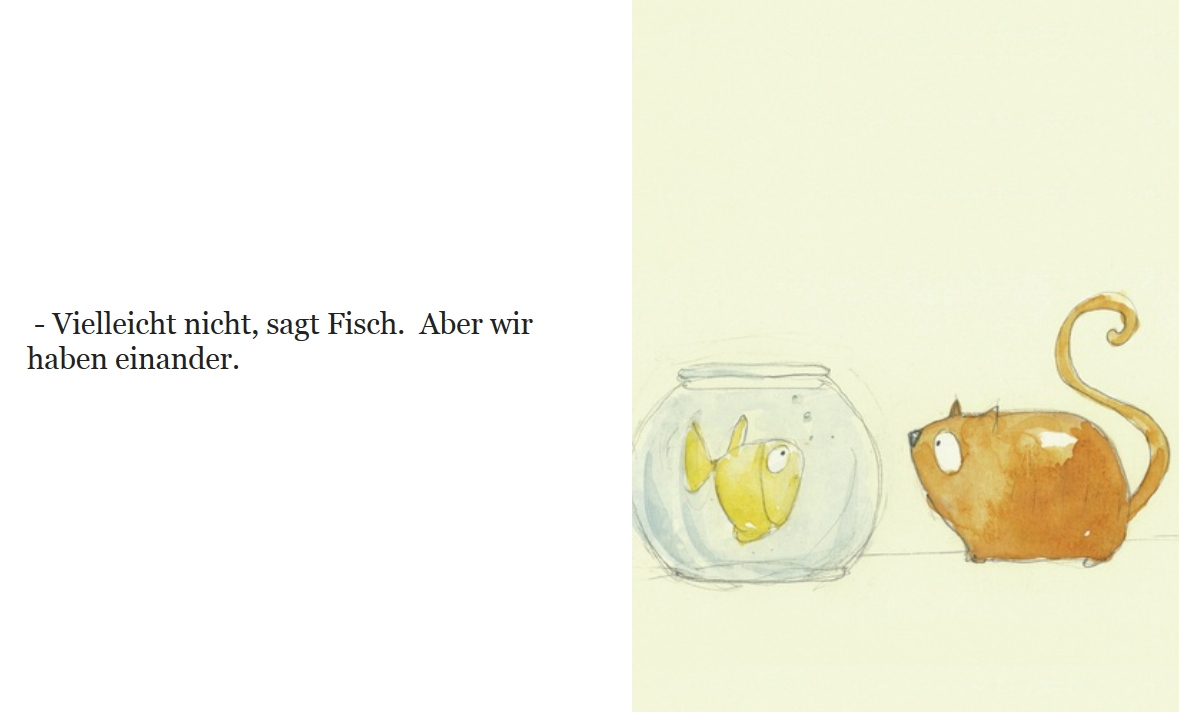 Jetzt seid ihr dran!
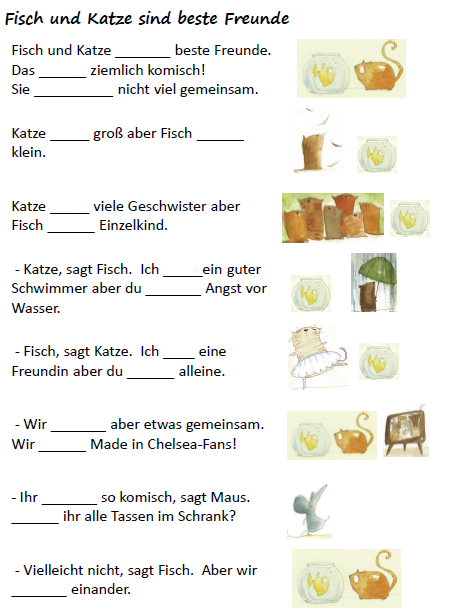 sind
am
have
ist
are
have
haben
is
has
ist
ist
are
have
are
have
hat
are
have
ist
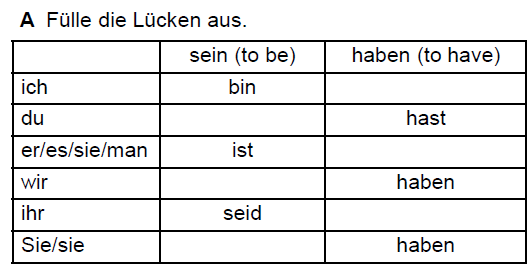 bin
hast
habe
bist
hat
habe
sind
bist
habt
sind
haben
sind
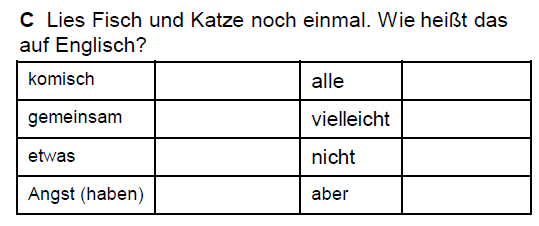 seid
funny
all
Habt
maybe
in common
not
something
haben
fear (have)
but
[Speaker Notes: Worksheet answers]
Being familiar with the most common 500 words of any language generally assures that 70-80% of basic, non-specialised texts can be understood.
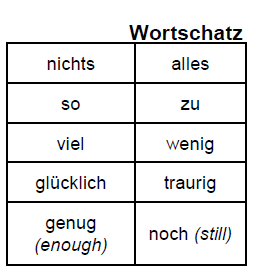 nothing
everything
so
too
little
a lot / much
sad
happy